Field-Aligned SOL Losses of HHFW Power and RF Rectification in the Divertor of NSTX
R. J. Perkins1, J. C. Hosea1, M. A. Jaworski1, J.-W. Ahn2, A Diallo1, R. E. Bell1, N. Bertelli1, 
S. Gerhardt1, T. K. Gray2, G. J. Kramer1, B. P. LeBlanc1, A. McLean3, C. K. Phillips1, 
M. Podestà1, L. Roquemore1, S. Sabbagh4, G. Taylor1 and J. R. Wilson1
1 Princeton Plasma Physics Laboratory
2 Oak Ridge National Laboratory
3 Lawrence Livermore National Laboratory
4 Columbia University
November 5, 2015
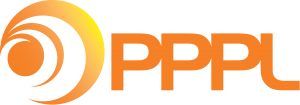 Significant loss of HHFW power to the divertor 
along SOL field lines; possibly due to RF rectification
Up to 60% of coupled power is not reaching the core

Hot spirals form on upper & lower divertor during RF
Heat flux up to 2 MW/m2 (for 1.8 MW coupled PRF)

RF rectification could be converting HHFW power to heat flux
Requires RF fields in divertor region
Could be general to ICRF systems

Divertor diagnostics respond strongly to RF when under spiral
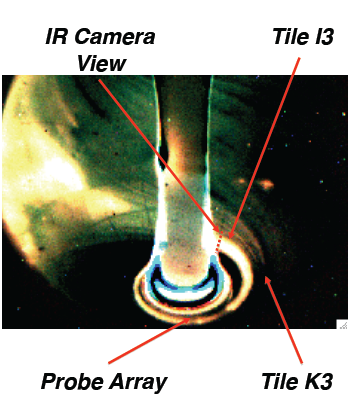 HHFW strongly affects floating potential when probe is under spiral
Probe P4 floating potential (red plot) responds strongly to RF

Probe P2 has much weaker response (black plot)

RF-induced effects are localized to spiral

Similarly, tile currents increase under spiral
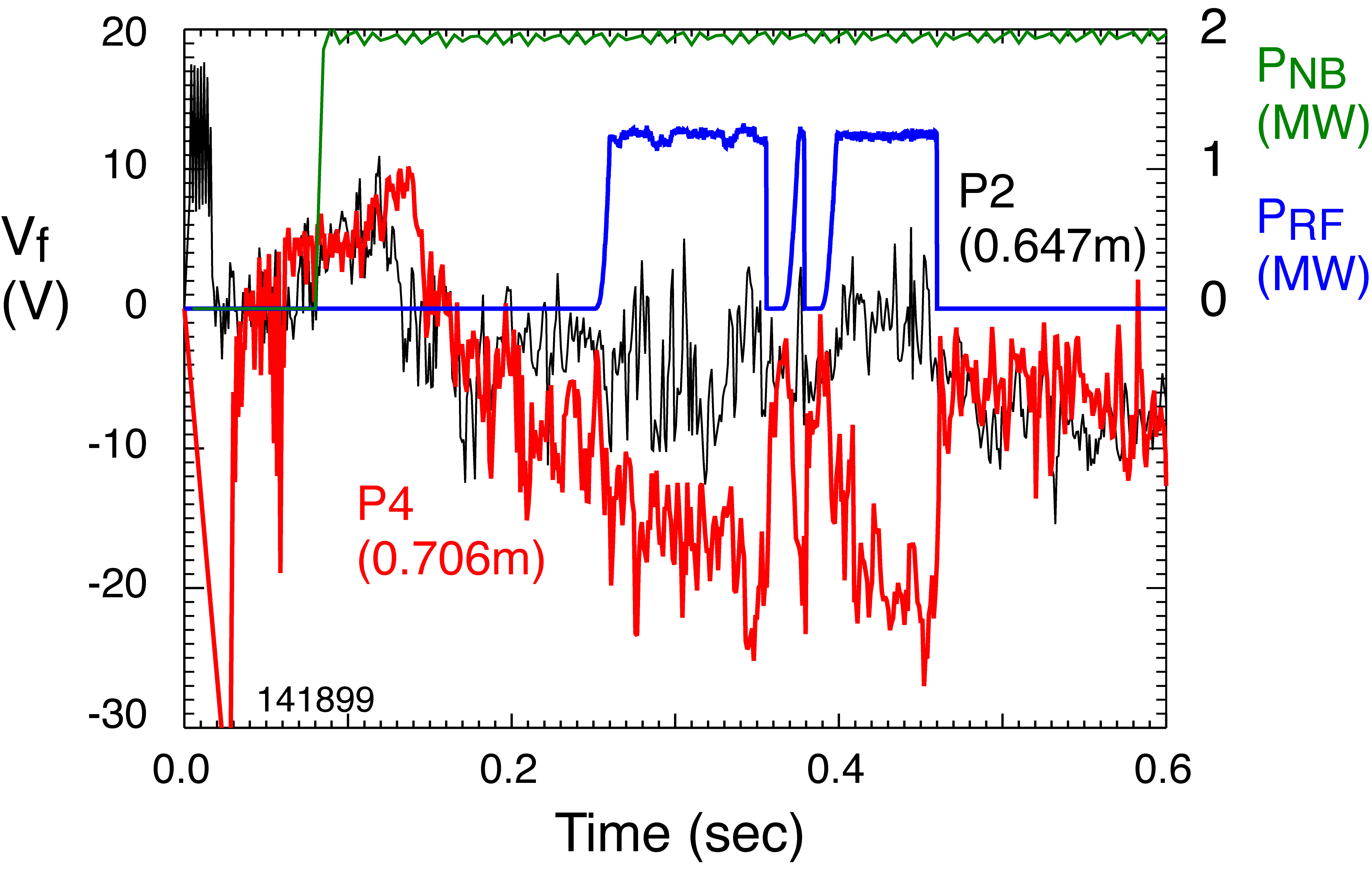 RF rectification is an phenomena due to non-linear IV characteristic of probe/surface
IV characteristic of probe (or divertor tile) is nonlinear
Exponential for Maxwellian distribution
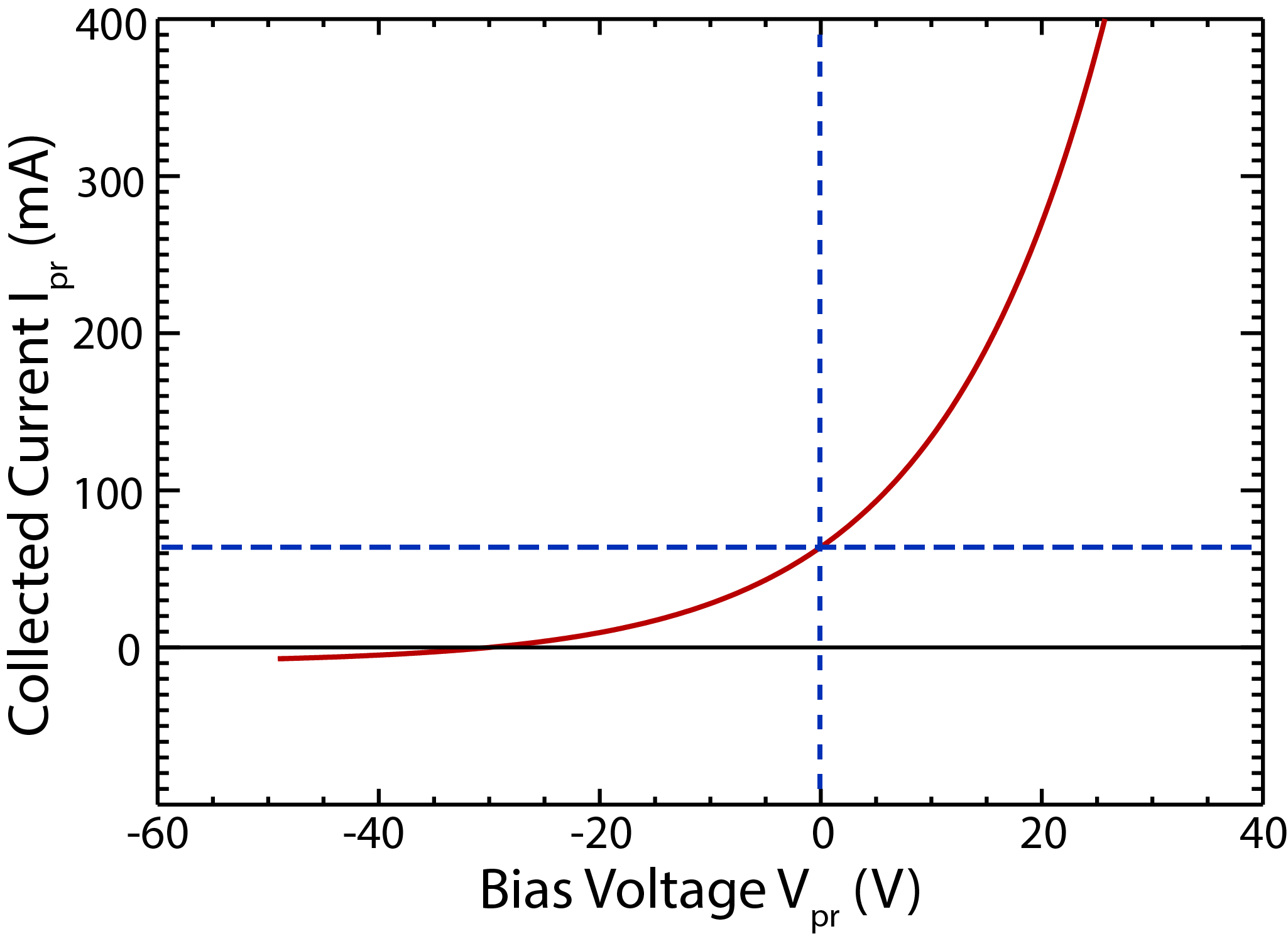 RF rectification is an phenomena due to non-linear IV characteristic of probe/surface
IV characteristic of probe (or divertor tile) is nonlinear
Exponential for Maxwellian distribution

Adding an oscillating potential produces non-zero average of collected current
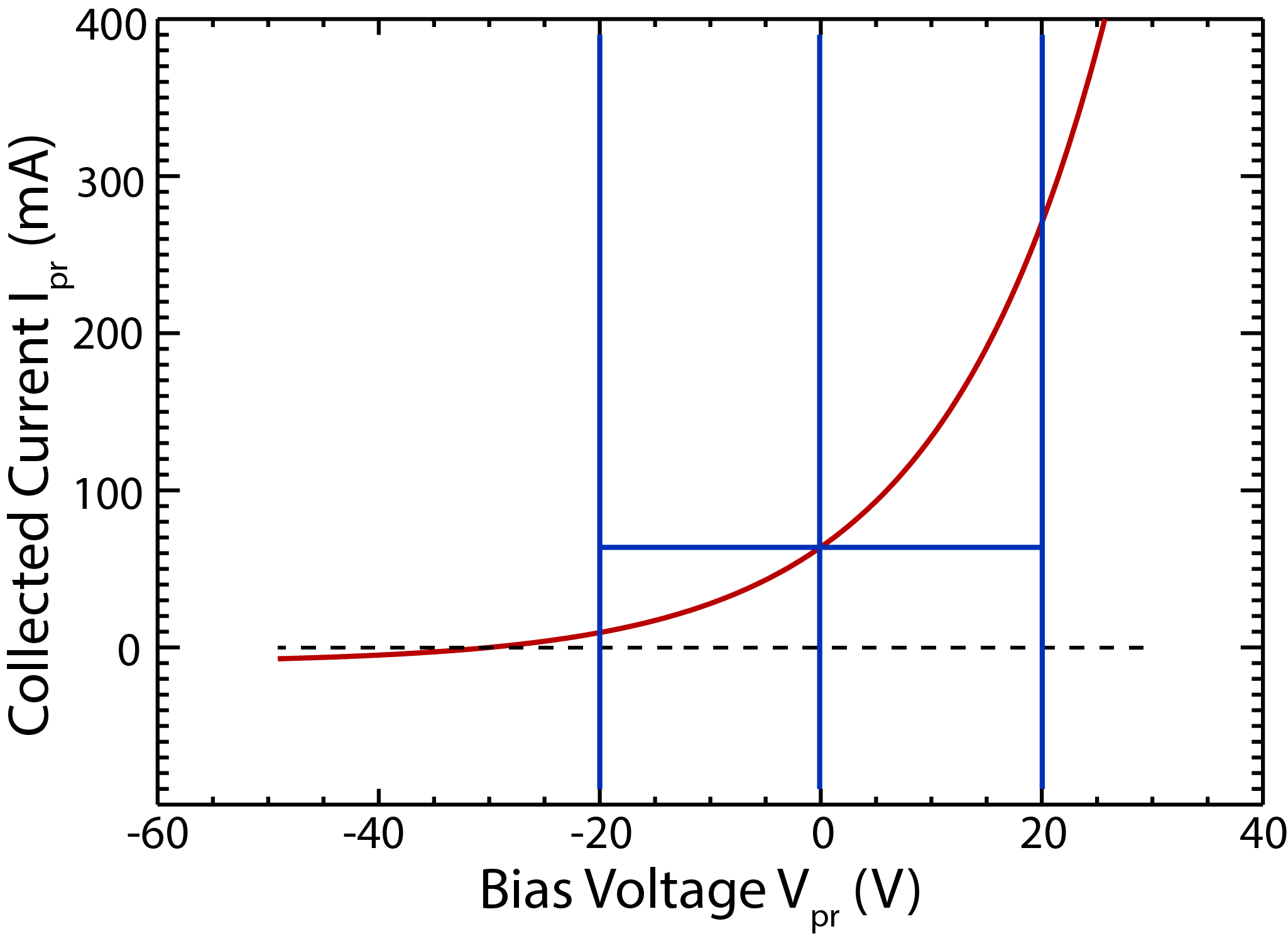 VRF
RF increases electron current New floating potential depressed
Equation for current collected at bias V
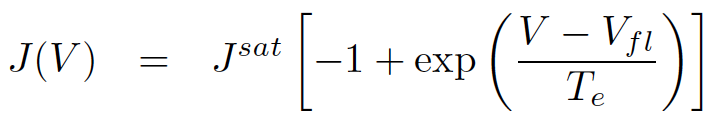 RF increases electron current New floating potential depressed
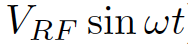 Equation for current collected at bias V
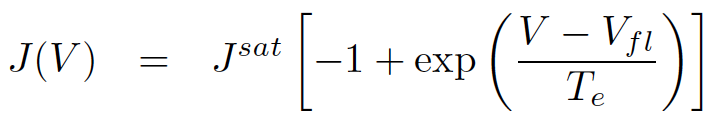 Add RF potential and average over an RF cycle
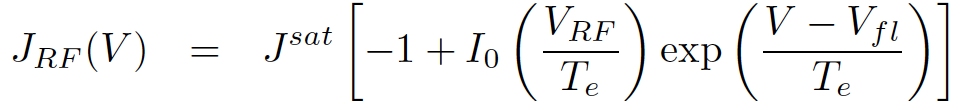 RF increases electron current New floating potential depressed
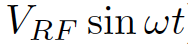 Equation for current collected at bias V
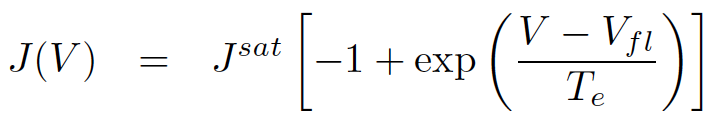 Add RF potential and average over an RF cycle
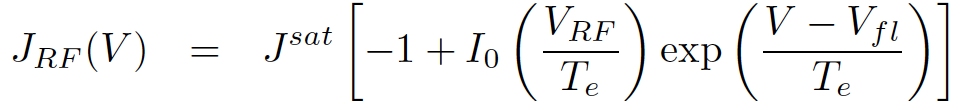 New floating potential VflRF
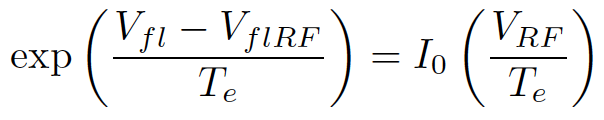 A. Boschi and F. Magistrelli, Nuovo Cimento 29 487 (1963 )
Langmuir probe IV characteristics altered by RF spiral
Probe 4 (under spiral, red curve) characteristic altered by HHFW

Could be a ~ 30 V shift in floating potential due to RF rectification
However, could be ~ 16 eV of plasma heating

Divertor turbulence prevents accurate determination
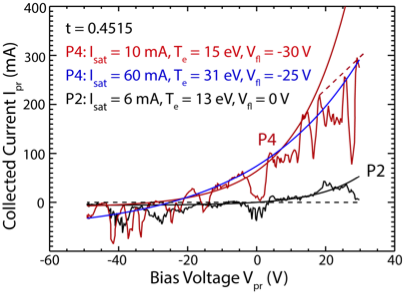 Averaging sweeps smooths turbulence, allows better fitting
Assume RF rectification
Fit both characteristics with exponentials with same Te and ne

Departure from exponential at higher bias expected for oblique magnetic fields

Change in floating potential: 24 V

Estimated VRF: 44 V
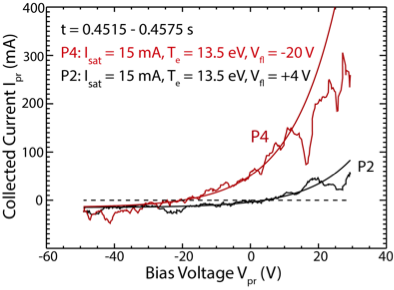 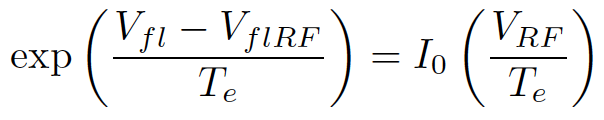 Midplane Te measurements support RF rectification hypothesis
Thomson Scattering provides Te profile at midplane
Assuming RF rectification: Te = 13.5 eV, 
Decent agreement with TS
Assuming plasma heating: Te = 31 eV
Much larger than TS measurements
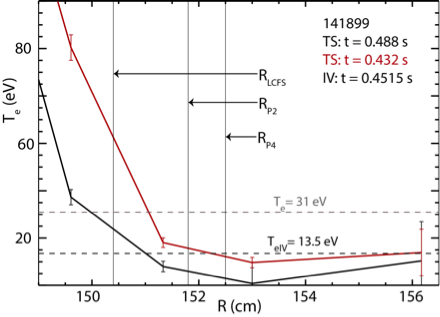 R. J. Perkins et al., Phys. Plasma 22, 042506 (2015)
Heat flux to surface consists of ion and electron contributions
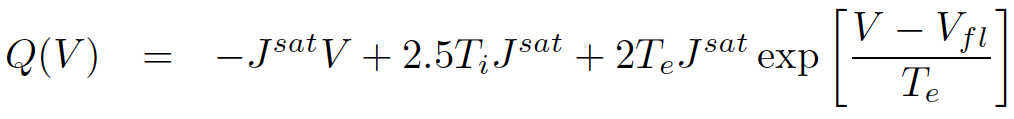 Ion energy flux from sheath voltage drop
Electron 
thermal flux
Ion thermal flux
P. Stangeby “The plasma boundary of magnetic fusion devices,” Ch. 2
Adding RF increases heat flux (at same bias) due to increased electron current
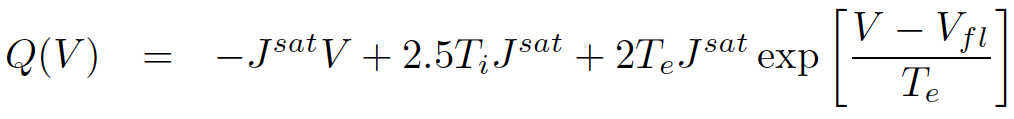 Ion energy flux from sheath voltage drop
Electron 
thermal flux
Ion thermal flux
Add RF potential and average over an RF cycle
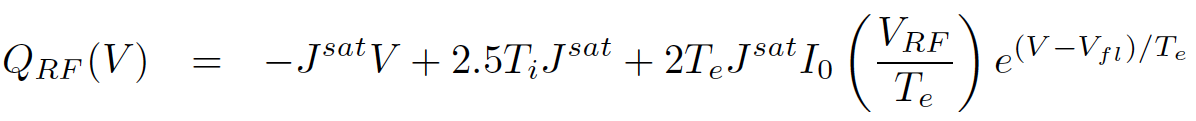 Adding RF increases heat flux (at same bias) due to increased electron current
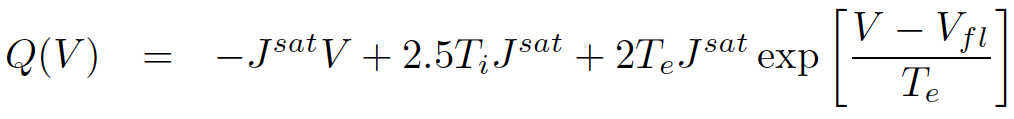 Electron current without RF
Electron current with RF
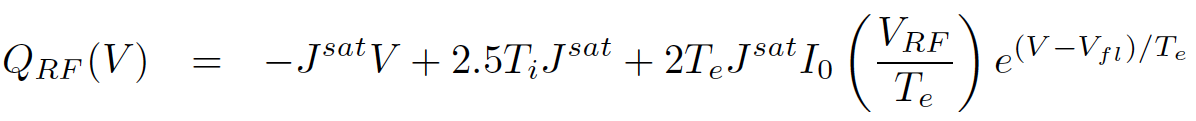 Adding RF increases heat flux (at same bias) due to increased electron current
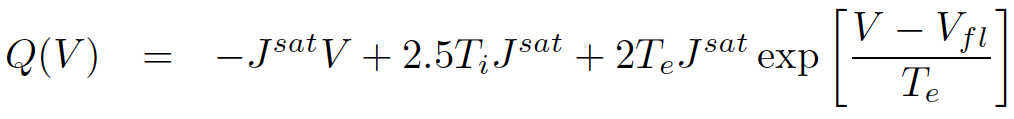 Add RF potential and average over an RF cycle
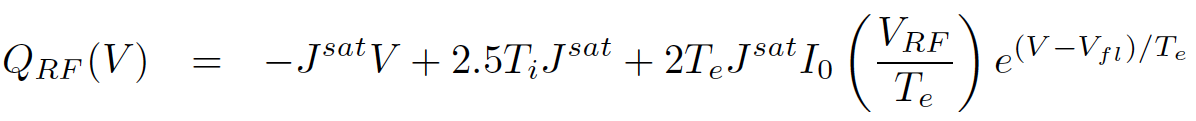 VRF ~ 44 V          ΔQRF = 0.1 MW/m2
Comparison of QRF prediction by RF rectification to heat flux measured by IR camera is currently difficult
Heat flux profiles obtained at Bay I

Langmuir probes located at Bay B
150o of toroidal separation

Strong toroidal variations in spiral intensity
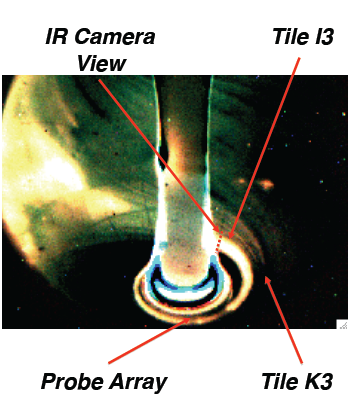 Rough extrapolations suggest RF-rectification prediction is plausible, but better data is needed
δQ = QRF – QnoRF reveals different spiral passes across Bay I
Probe radius closest to second spiral pass
Subtract off estimate of plasma exhaust from second peak
Estimate 0.3 MW/m2 from heat flux profile
Larger than prediction from VRF but does not account for spiral variation
Heat Flux Profile at Bay I
Probe Radius
R. J. Perkins et al., Phys. Plasma 22, 042506 (2015)
Improved diagnostics on NSTX-U will allow for definitive comparisons
New radial array of divertor Langmuir probes
Located at Bay I where most intense part of spiral is anticipated to fall
Probe electronics will detect RF (30 MHz) component of signal
Direct measurement of VRF

ORNL is providing a wide-angle IR view of divertor
Obtain heat flux measurement at probe location

Will perform a dedicated power scan
Determine scaling of measured heat flux and VRF
Determine if RF-rectification predictions of heat flux are accurate
Conclusions
SOL losses of HHFW power are significant for NSTX
Possibly a fast-wave propagation effect that is more apparent in ST geometry

RF rectification is a likely explanation for changes to floating potential and currents

RF rectification can potentially explain the spiral heat flux
Potentially the long sought mechanism converting HHFW power to heat flux to outer divertor
Current predictions are in the right range, but better data is needed

Experiments and diagnostics upgrades on NSTX-U will allow for more a definitive comparison